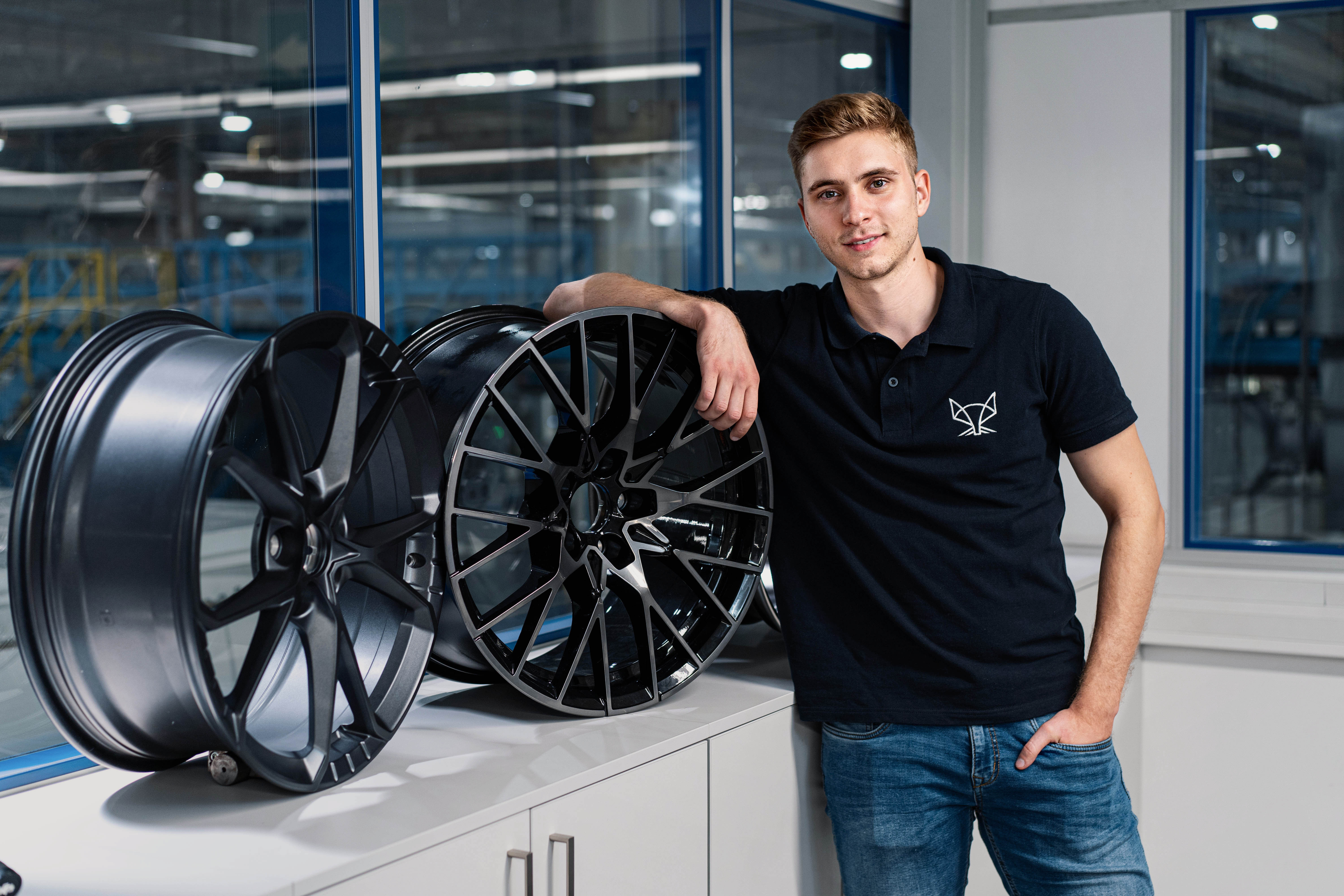 KÖZGAZDÁSZNAK TANULNÁL GAZDÁLKODÁSI ÉS MENEDZSMENT SZAKON
 DUÁLIS KÉPZÉS KERETÉN BELÜL?
JELENTKEZZ HOZZÁNK!
Az OTTO FUCHS Hungary Kft. már 1995 óta van jelen a tatabányai ipari parkban. A cég több száz munkatárssal prémium autómárkák számára gyárt könnyűsúlyú alumínium kerekeket, automatizált és összehangolt termelési folyamattal. A tatabányai gyárban kizárólag préselt keréktárcsák készülnek, melyek erősebbek, vékonyabbak, könnyebbek és így általuk üzemanyag takarítható meg.
RÓLUNK
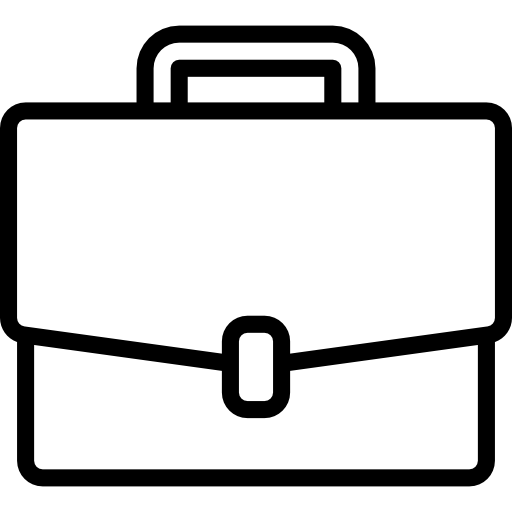 Nálunk remek karrierlehetőség várhat rád tanulmányaid végén.
Cégünknél egy remek csapat tagja lehetsz, segítséget és támogatást kaphatsz kollégáinktól!
A tanulmányaid befejezésekor több éves szakmai gyakorlattal rendelkezel majd.
A legkiválóbb gyakorlati szakemberektől tanulhatsz.
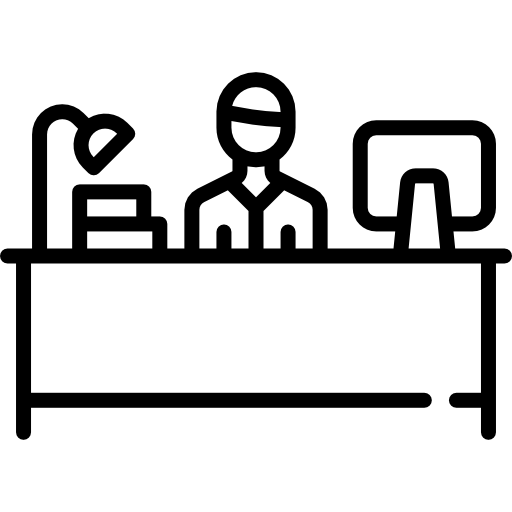 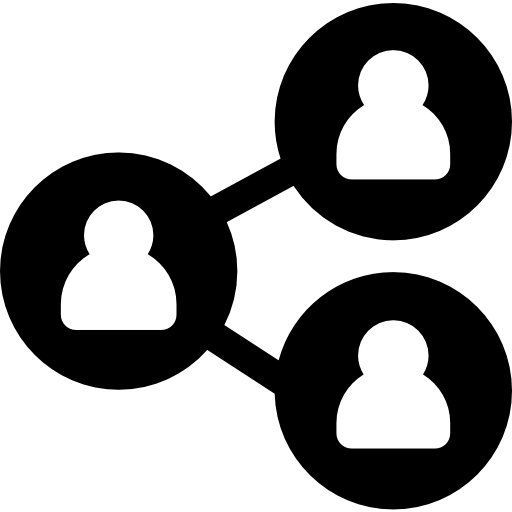 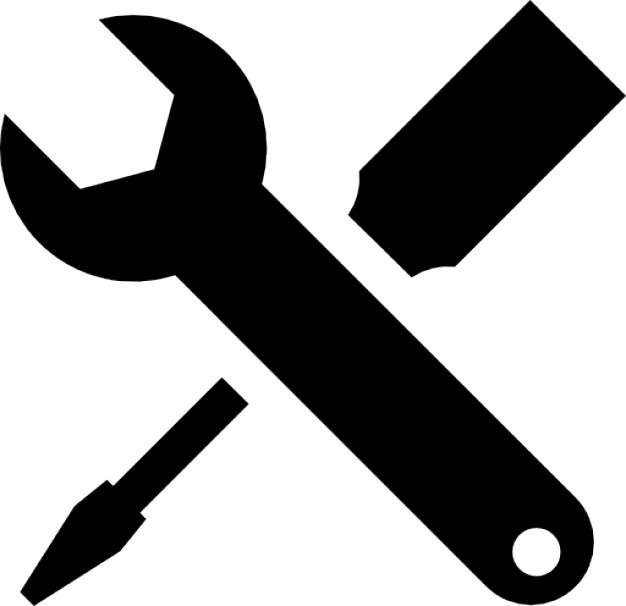 JELENTKEZZ HOZZÁNK ELÉRHETŐSÉGEINK VALAMELYIKÉN!
JELENTKEZÉSI HATÁRIDŐ: 2022. MÁJUS 31.
2800 TatabányaBúzavirág utca 12.
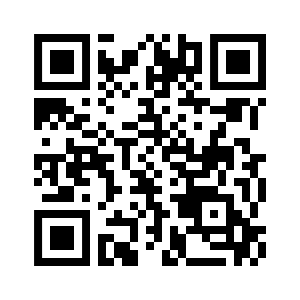 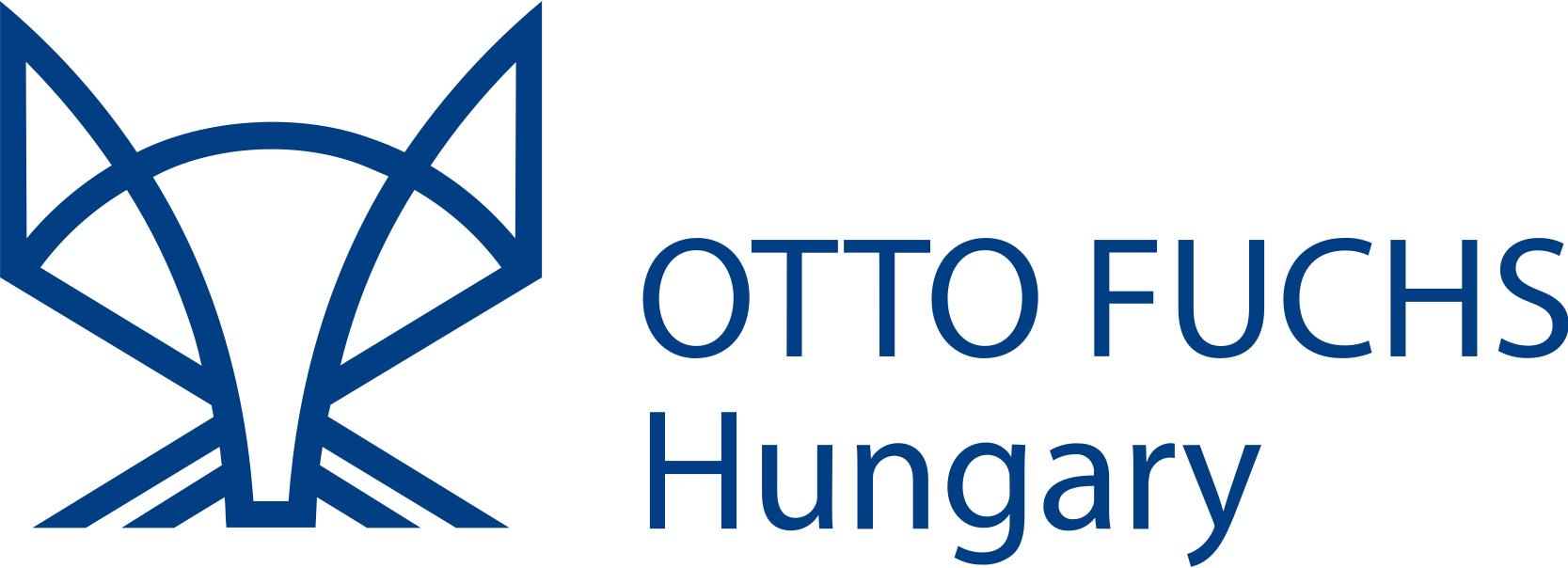 TEL.:  +36 34 516-500
hr@otto-fuchs.com